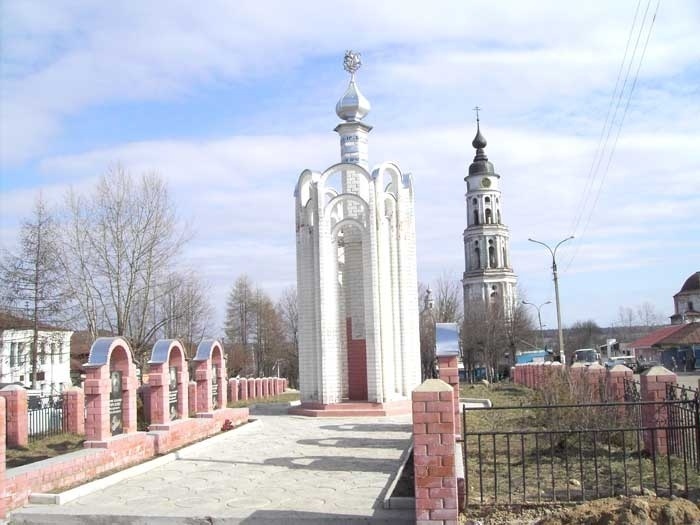 БЮДЖЕТ    ДЛЯ   ГРАЖДАН 
К Решению Совета Лежневского  городского поселения «О бюджете Лежневского городского поселения на 2020 год и на плановый период 2021 и 2022 годов»
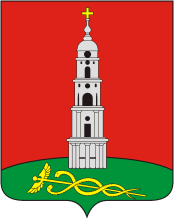 Лежневское городское поселение
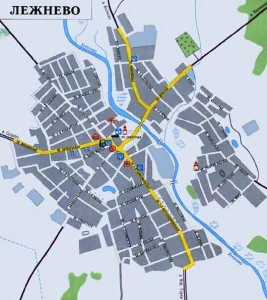 Численность населения на
01.01.2020 – 7635 человек
Уважаемые жители Лежневского городского поселения!
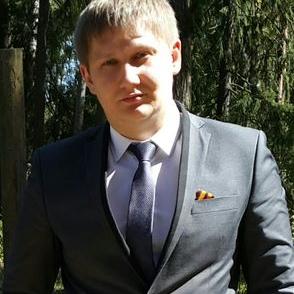 Представляем Вашему вниманию информационный материал – «Бюджет для граждан» – аналитический документ, подготовленный в целях предоставления гражданам актуальной информации о проекте бюджета Лежневского городского поселения на 2019 год и на плановый период 2020 и 2021 годов. «Бюджет для граждан» нацелен на получение обратной связи от граждан, которым интересны современные проблемы муниципальных финансов в Лежневском городском поселении. «Бюджет для граждан» разработан в формате, доступном для широкого круга пользователей, для ознакомления граждан с задачами и приоритетными направлениями бюджетной политики, основными условиями формирования бюджета, источниками доходов бюджетов, направлениями бюджетных расходов, планируемыми результатами использования бюджетных ассигнований, а также вовлечения граждан в обсуждение бюджетных решений. Представленная информация обеспечивает реализацию принципов прозрачности и открытости бюджетного процесса в Лежневском городском поселении.
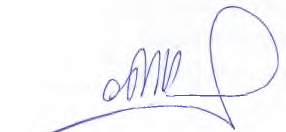 Глава Лежневского                     
муниципального района                                                                                П.Н. Колесников
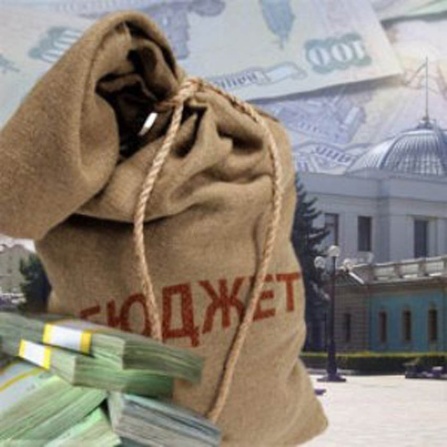 Бюджет - в переводе со старонормандского bougette – это сумка,
кошелёк, мешок с деньгами.

Бюджет – это схема расходов и доходов определенного лица, бизнеса,
семьи или государства, которая утверждается строго на определенный
период времени.
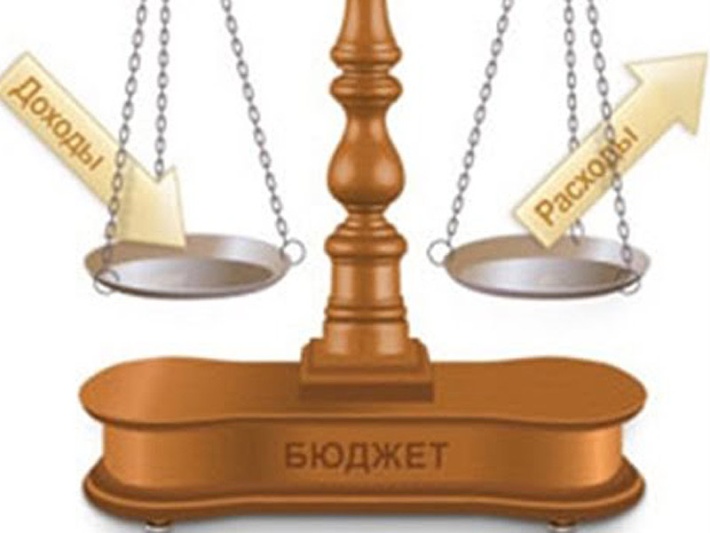 Бюджет муниципального
образования – это форма
образования и расходования
денежных средств,
предназначенных для
обеспечения задач и функций,
отнесенных к предметам
ведения местного
самоуправления
Государственный бюджет – это
важнейший документ, который состоит
из целого ряда финансовых смет
различных ведомств, служб и
государственных программ. Именно в
нем определяются те потребности,
которые подлежат удовлетворению за
счет денежных средств государственной
казны. Также в бюджете указываются
основные источники и ожидаемые
поступления в казну государства.
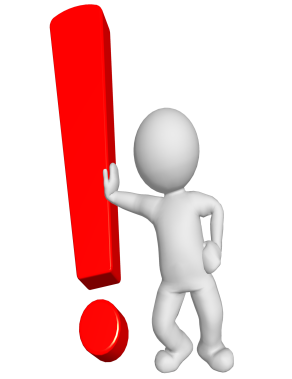 Граждане – и как налогоплательщики, и как потребители общественных услуг – должны
быть уверены в том, что передаваемые ими в распоряжение государства средства
используются прозрачно и эффективно, приносят конкретные результаты как для
общества в целом, так и для каждой семьи, для каждого человека
БЮДЖЕТ И БЮДЖЕТНЫЙ ПРОЦЕСС
ДОХОДЫ БЮДЖЕТА поступающие в бюджет денежные средства
Если расходы бюджета превышают доходы, то бюджет формируется с дефицитом. Превышение доходов над расходами образует профицит бюджета. Сбалансированность бюджета по доходам и расходам – основополагающее требование, предъявляемое к органам, составляющим  и утверждающим бюджет.
БЮДЖЕТ форма образования и расходования денежных средств, предназначенных для финансового обеспечения задач и функций государства и местного самоуправления
РАСХОДЫ БЮДЖЕТА выплачиваемые из бюджета денежные средства
Бюджетный процесс - регламентируемая законодательством Российской Федерации деятельность органов государственной власти, органов местного самоуправления и иных участников бюджетного процесса по составлению и рассмотрению проектов бюджетов, утверждению и исполнению бюджетов, контролю за их исполнением, осуществлению бюджетного учета, составлению, внешней проверке, рассмотрению и утверждению бюджетной отчетности
КАКИЕ ЭТАПЫ ПРОХОДИТ ПРОЕКТ БЮДЖЕТА?
СОСТАВЛЕНИЕ ПРОЕКТА БЮДЖЕТА Работа по составлению проекта бюджета Лежневского городского поселения начинается за 9 месяцев до начала очередного финансового года. Постановлением Главы Администрации Лежневского городского поселения от 30.10.2009г. № 167 утвержден Порядок составления проекта бюджета на очередной финансовый год, в котором определены ответственные исполнители, порядок и сроки работы над документами и материалами, необходимыми для составления проекта бюджета. Непосредственное составление бюджета осуществляет Финансовый отдел администрации Лежневского муниципального района
1
РАССМОТРЕНИЕ ПРОЕКТА БЮДЖЕТА Проект бюджета Лежневского городского поселения до конца текущего года рассматривается и одобряется Главой  Лежневского муниципального района для внесения его в Совет Лежневского городского поселения не позднее 15 ноября текущего финансового года. Далее по проекту бюджета проводятся публичные слушания. Проект бюджета размещается на официальном сайте Администрации Лежневского муниципального района в сети «Интернет». Совет Лежневского городского поселения рассматривает проект о 
бюджете в двух чтениях
2
УТВЕРЖДЕНИЕ ПРОЕКТА БЮДЖЕТА Проект бюджета Лежневского городского поселения утверждается Советом Лежневского городского поселения в форме Решения Совета Лежневского городского поселения
3
НА ЧЕМ ОСНОВЫВАЕТСЯ СОСТАВЛЕНИЕ ПРОЕКТА БЮДЖЕТА?
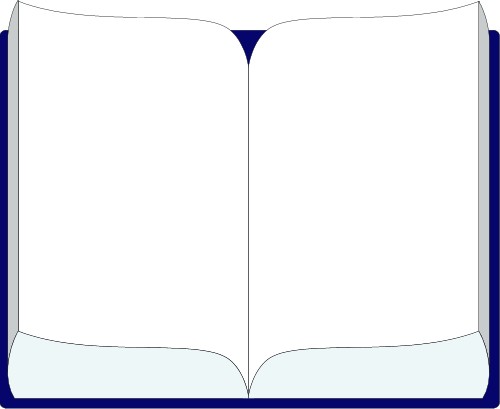 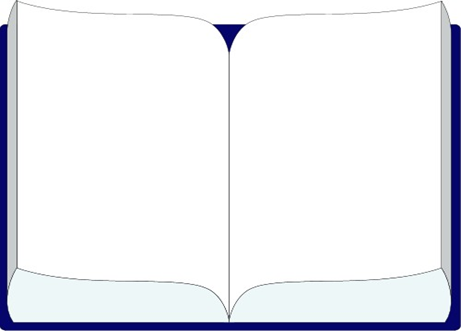 Прогноз социально-экономического развития Лежневского городского поселения
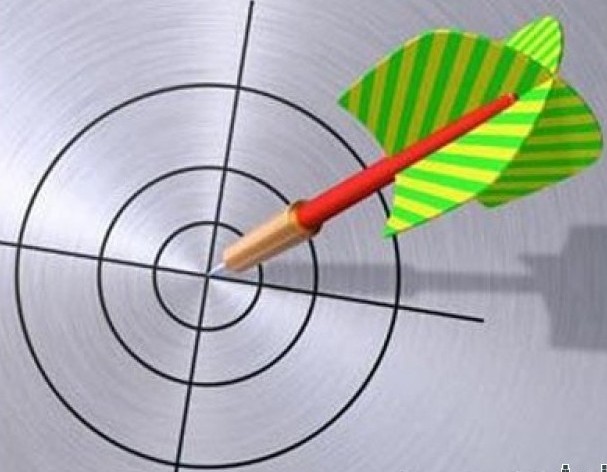 Бюджетное послание Президента Российской Федерации
Проект бюджета
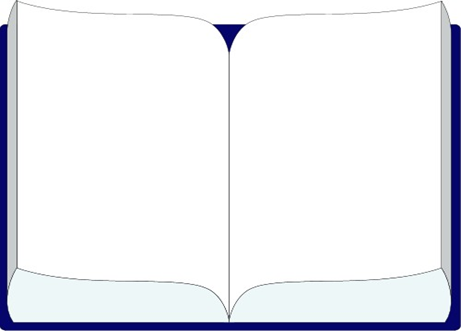 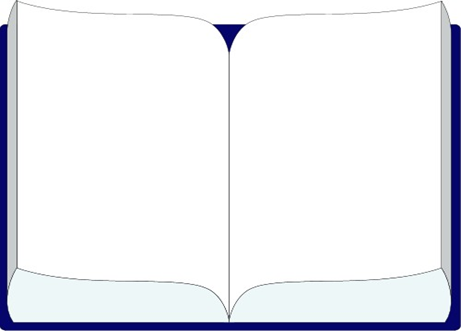 Основные направления бюджетной и налоговой политики Лежневского городского поселения
Муниципальные программы Лежневского городского поселения
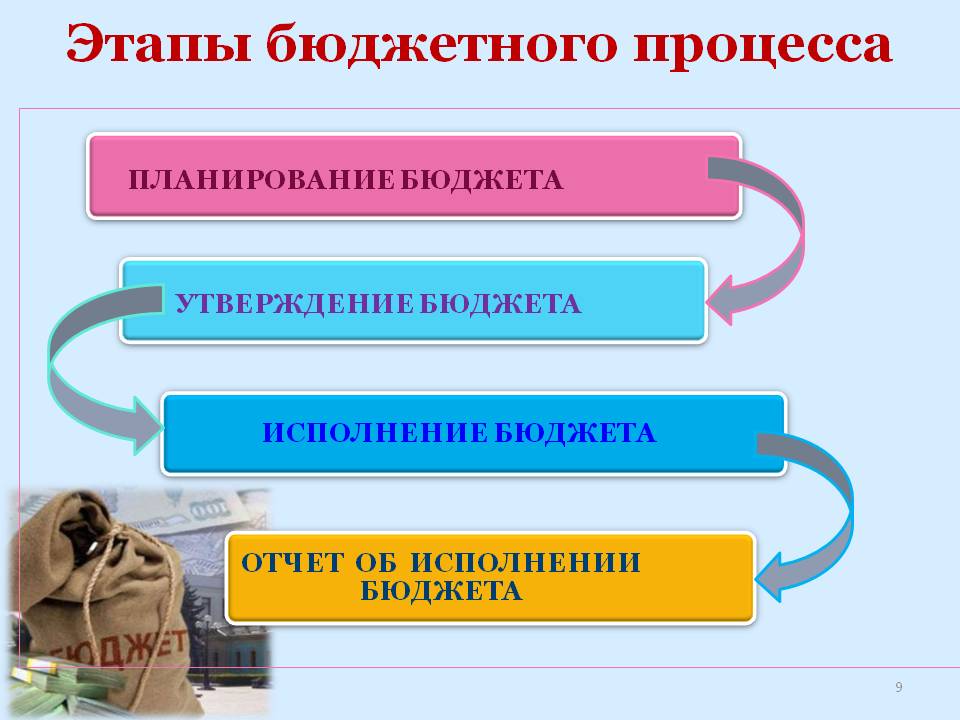 Основные направления бюджетной и налоговой политики Лежневского городского поселения на 2020 и на плановый период 2021-2022 годов
Сохранение и укрепление доходного потенциала бюджета
Повышение эффективности и оптимизация расходов бюджета
Взаимодействие с налогоплательщиками, осуществляющими деятельность на территории Лежневского городского поселения, в целях обеспечения своевременного и полного выполнения ими налоговых обязательств по уплате налогов в бюджеты всех уровней
Использование всех возможностей для привлечения средств федерального и областного бюджета , в первую очередь с высокой долей софинансирования;
Осуществление расходов с учетом возможностей доходной базы бюджета
Повышение эффективности процедур проведения закупок товаров, работ и  услуг для муниципальных нужд
Оптимизация инвестиционных расходов с учетом очередности и с возможным использованием типовой проектно-сметной документации при  строительстве социально-культурной сферы
Повышение эффективности предтавления из бюджета субсидий с  соблюдением общих правил их предоставления и  заключением соглашений по типовой форме, установление показателей результативности их использования и механизмов возврата средств субсидий в случае недостижения таких показателей
Стимулирование, развитие малого и среднего бизнеса
Повышение качества планирования значений целевых показателей муниципальных программ
Сохранение действующей сети учреждений
Прогноз социально-экономического развития Лежневского городского поселения  на 2020 год и на плановый период 2021 и 2022 годов
Прогноз социально-экономического развития – научно обоснованная гипотеза о вероятном будущем состоянии экономической системы и экономических объектов и характеризующие это состояние показатели. Разработку, составление прогнозов называют прогнозированием.
Экономические показатели:
Промышленное производство
 (% к предыдущему году в сопоставимых ценах)
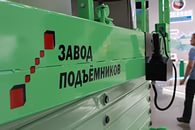 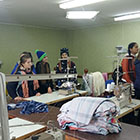 Заработная плата (млн.руб.)
Оборот розничной торговли
(млн.руб. в ценах соответствующих лет)
Объем платных услуг населению (млн.руб. в ценах соответствующих лет)
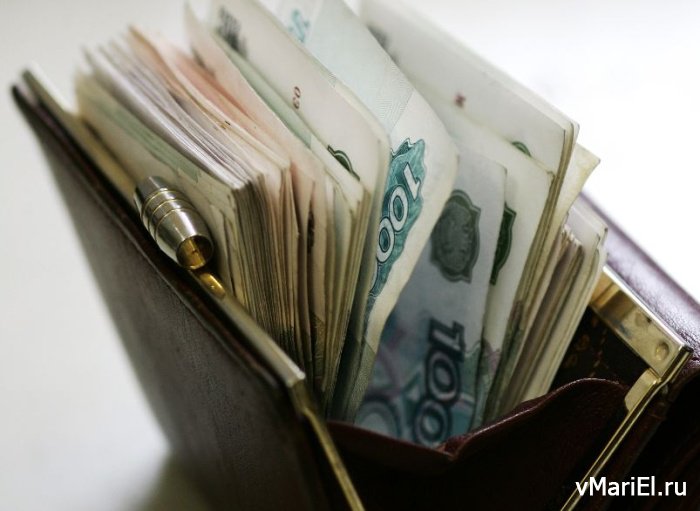 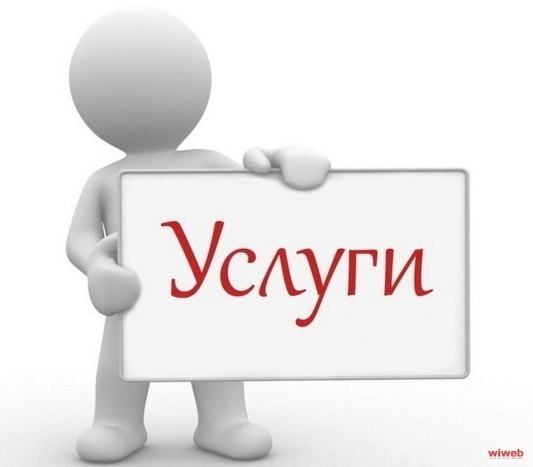 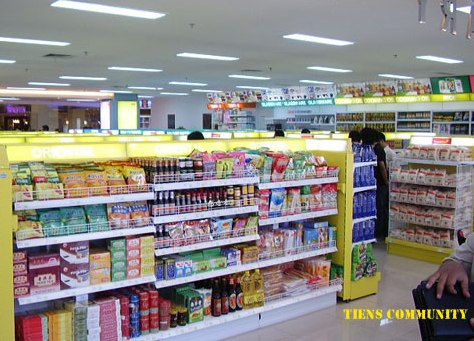 Инвестиции в основной капитал (млн.руб. в ценах соответствующих лет)
ОСНОВНЫЕ ХАРАКТЕРИСТИКИ БЮДЖЕТА ЛЕЖНЕВСКОГО ГОРОДСКОГО ПОСЕЛЕНИЯ НА  2020год
(тыс.руб.)
ОСНОВНЫЕ ХАРАКТЕРИСТИКИ БЮДЖЕТА ЛЕЖНЕВСКОГО ГОРОДСКОГО ПОСЕЛЕНИЯ НА 2021 год
(тыс.руб.)
ОСНОВНЫЕ ХАРАКТЕРИСТИКИ БЮДЖЕТА ЛЕЖНЕВСКОГО ГОРОДСКОГО ПОСЕЛЕНИЯ НА 2022 год
(тыс.руб.)
СТРУКТУРА ДОХОДОВ БЮДЖЕТА ЛЕЖНЕВСКОГО ГОРОДСКОГО ПОСЕЛЕНИЯ НА 2020 год и на плановый период 2021 и 2022 годов.
Налоговые доходы
Неналоговые доходы
Безвозмездные поступления
Доходы от предусмотренных 
законодательством Российской 
Федерации о налогах и сборах 
федеральных налогов и сборов, в 
том числе от налогов, 
предусмотренных специальными 
налоговыми режимами, 
региональных и местных 
налогов, а также пеней и 
штрафов по ним.
Поступающие в бюджет платежи за оказание государственных услуг, за пользование природными ресурсами, за пользование государственной собственностью, от продажи 
государственного имущества, а 
также платежи в виде штрафов и иных санкций за нарушение 
законодательства.
Дотации, субсидии, субвенции, 
иные межбюджетные 
трансферты из областного
бюджета, а также 
безвозмездные поступления от 
физических и юридических 
лиц, в том числе добровольные 
пожертвования.
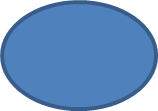 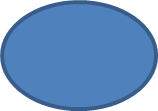 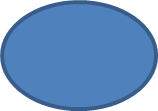 2020 год
2022год
2021год
%
Структура налоговых доходов бюджета Лежневского городского поселения
Налоговые доходы, 
тыс.руб.
2020 год
2021 год
2022 год
Налоговые льготы на территории лежневского городского поселения
Дополнительно к льготам, установленным Налоговым кодексом Российской Федерации, на территории Лежневского городского поселения освобождаются от налогообложения по земельному налогу:
- многодетные семьи (родители и их дети), в состав которых входят трое и более несовершеннолетних детей, зарегистрированных на территории Лежневского городского поселения;
- ветераны и инвалиды Великой Отечественной войны.
      А так же по налогу на имущество право на налоговую льготу имеют:
- дети-сироты, оставшиеся без попечения родителей, до достижения ими возраста 18 лет;
- многодетные семьи (родители и их дети, в состав которых входят три и более несовершеннолетних детей, зарегистрированных на территории Лежневского городского поселения).
Структура неналоговых доходов бюджета Лежневского городского поселения в 2020 году и плановом периоде 2021 и 2022 гг.
Неналоговые доходы, тыс.руб
2021 год
2020 год
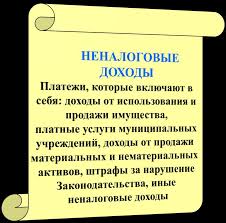 2022 год
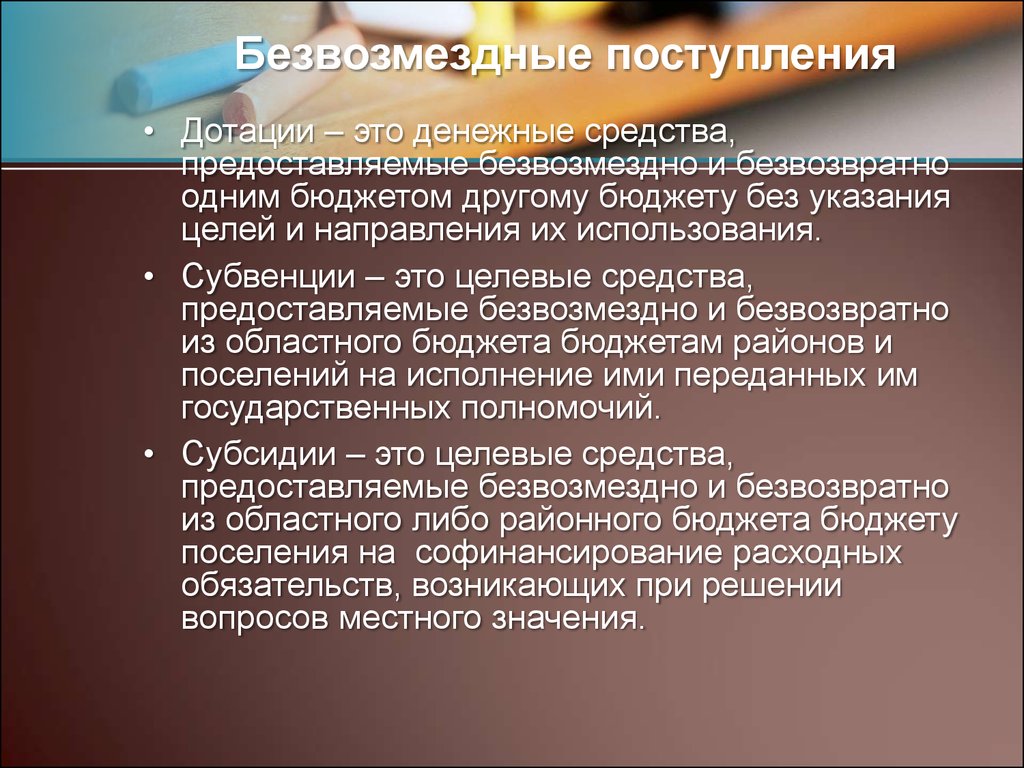 СТРУКТУРА БЕЗВОЗМЕЗДНЫХ ПОСТУПЛЕНИЙ В БЮДЖЕТ ЛЕЖНЕВСКОГО ГОРОДСКОГО ПОСЕЛЕНИЯ В 2020 - 2022 ГОДАХ
2020 год
2021год
2022 год
тыс. руб.
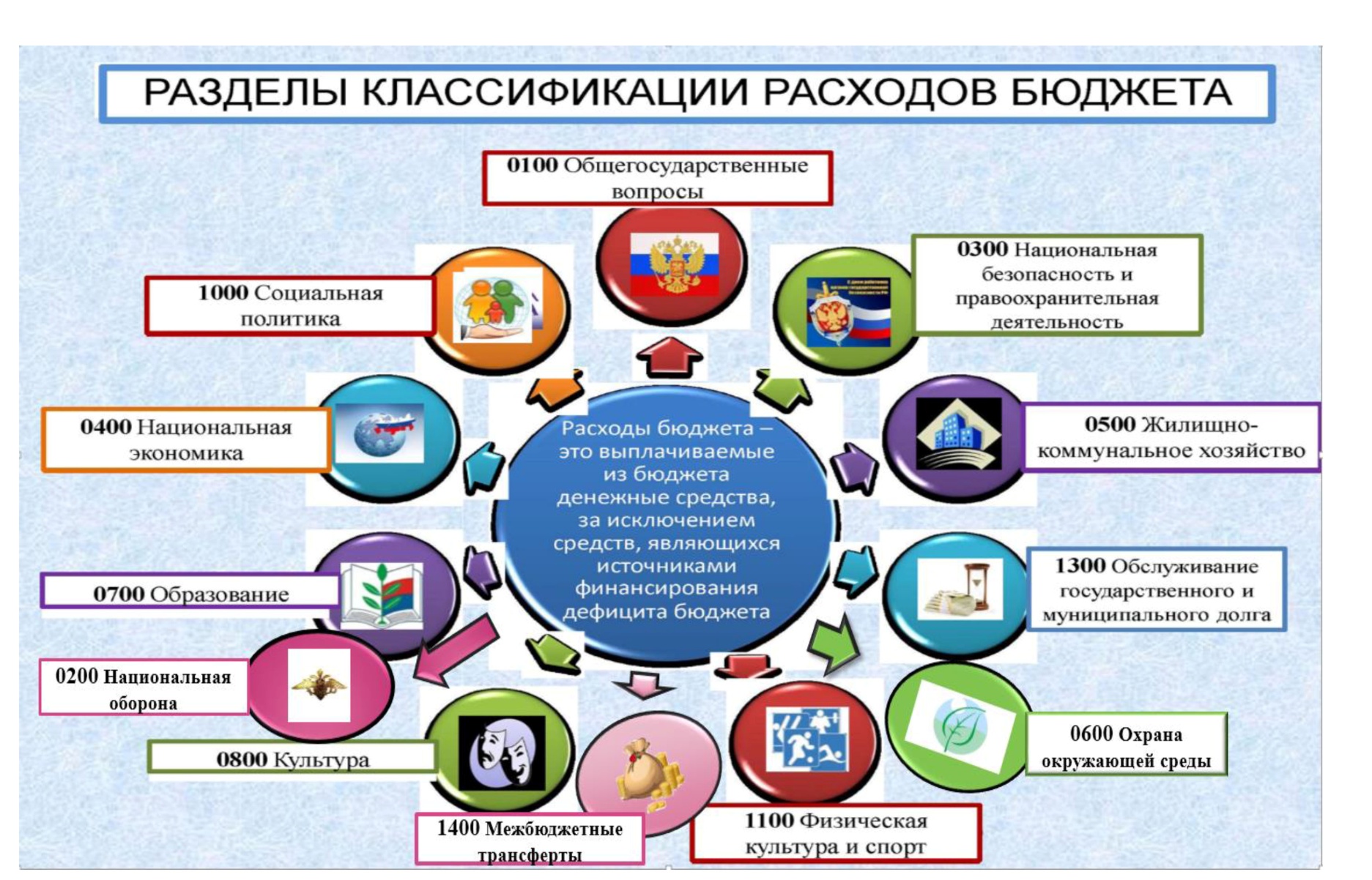 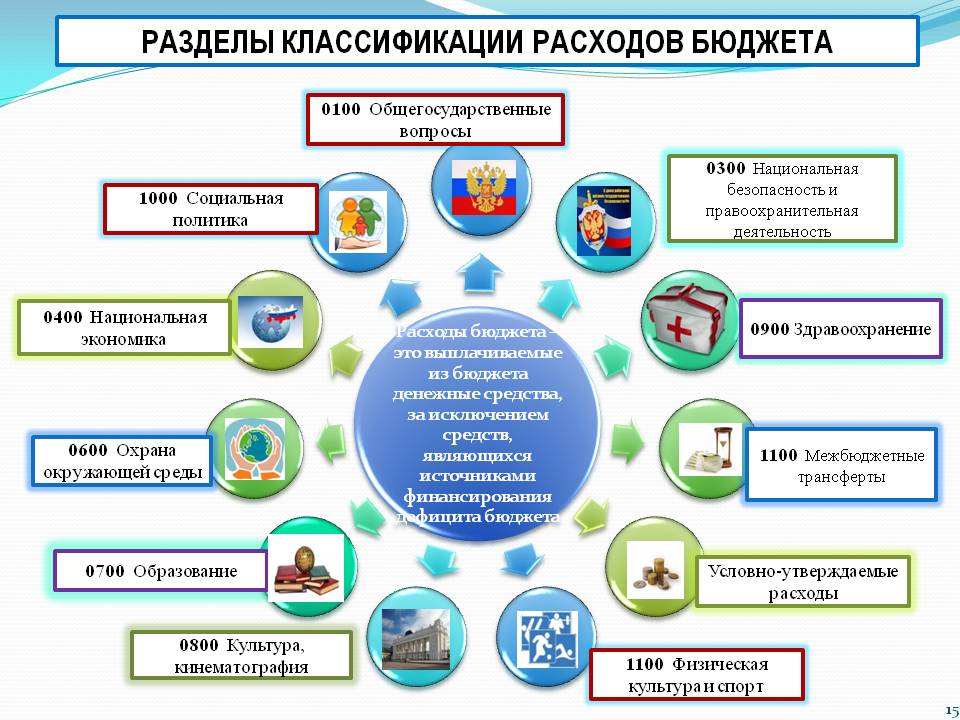 СТРУКТУРА РАСХОДОВ БЮДЖЕТА ЛЕЖНЕВСКОГО ГОРОДСКОГО ПОСЕЛЕНИЯ НА 2020 ГОД
СТРУКТУРА РАСХОДОВ БЮДЖЕТА ЛЕЖНЕВСКОГО ГОРОДСКОГО ПОСЕЛЕНИЯ НА 2022 ГОД
СТРУКТУРА РАСХОДОВ БЮДЖЕТА ЛЕЖНЕВСКОГО ГОРОДСКОГО ПОСЕЛЕНИЯ НА 2022 ГОД
Бюджет Лежневского  городского поселенияна 2020 год и на плановый период 2021-2022 годов Программный бюджет
Бюджет Лежневского городского поселения на 2020 год и на плановый период 2021-2022 годов сформирован в программной структуре расходов на основе трех муниципальных программ Лежневского городского поселения. Муниципальная программа Лежневского городского поселения – это комплекс мероприятий, увязанных по ресурсам, срокам и исполнителям, направленных на достижение целей социального и экономического развития Лежневского городского поселения в определенной сфере. Муниципальная программа имеет цель, мероприятия и показатели эффективности, направленные на достижение заданного результата.
 При этом значение каждого показателя является индикатором по конкретному направлению деятельности и сигнализирует о плохом или хорошем результате, необходимости принятия новых решений.
Муниципальная программа Лежневского городского поселения
Развитие транспортной системы Лежневского городского поселения
Цель программы: развитие автомобильных дорог общего пользования местного значения
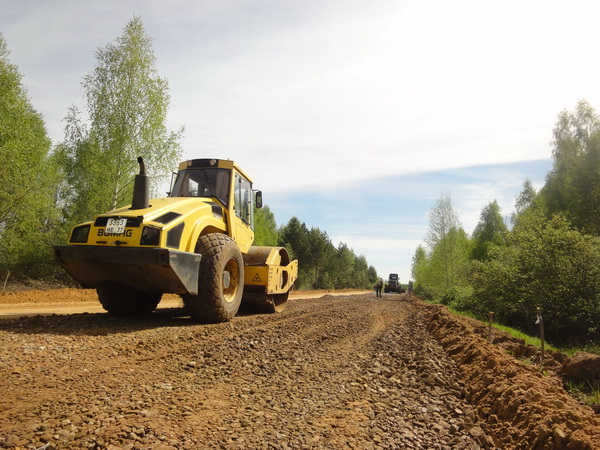 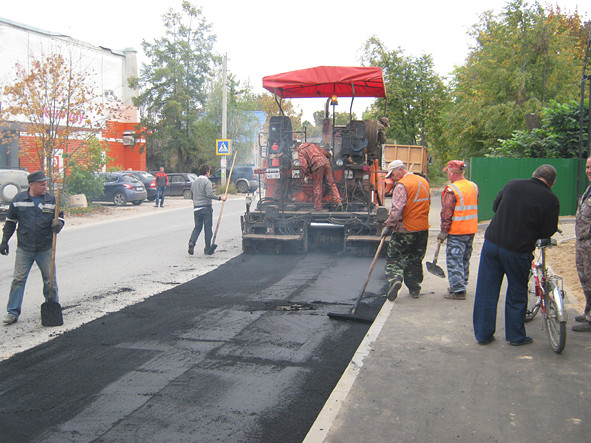 Всего расходов по программе на:
2020 год   10500,0тыс.руб.;
 2021 год 10 000,0 тыс. руб.;
 2022 год 10 000,0 тыс. руб.
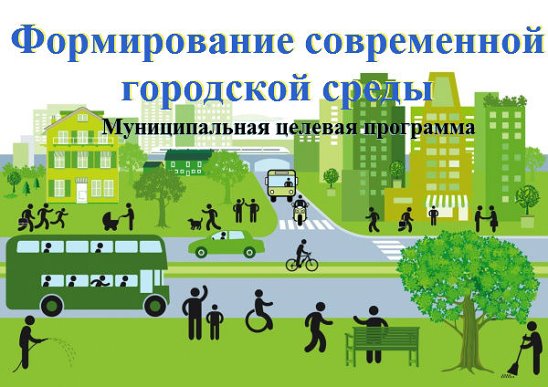 Цель программы 1.Повышение уровня благоустройства дворовых территорий.
2. Повышение уровня благоустройства общественных территорий.
Всего расходов по программе на:
2020 год 1000,0 тыс.руб.;
2021 год 1000,0 тыс. руб.;
2022 год 1000,0 тыс.руб.
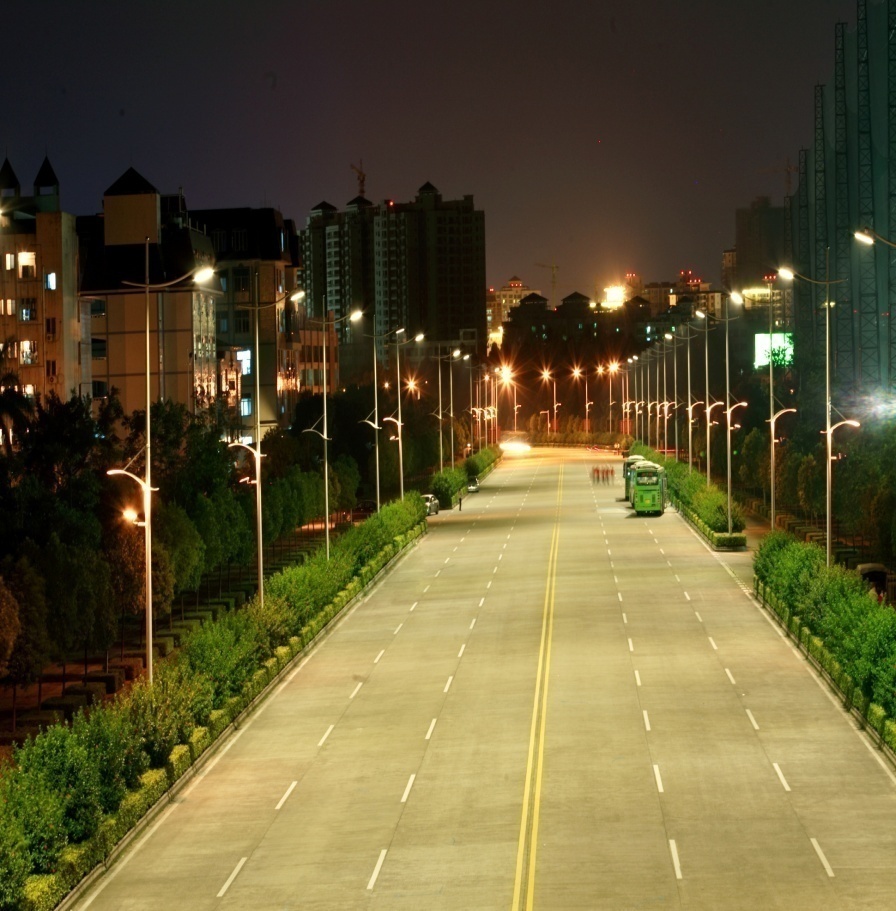 Муниципальная программа Лежневского городского поселения
Детские игровые площадки
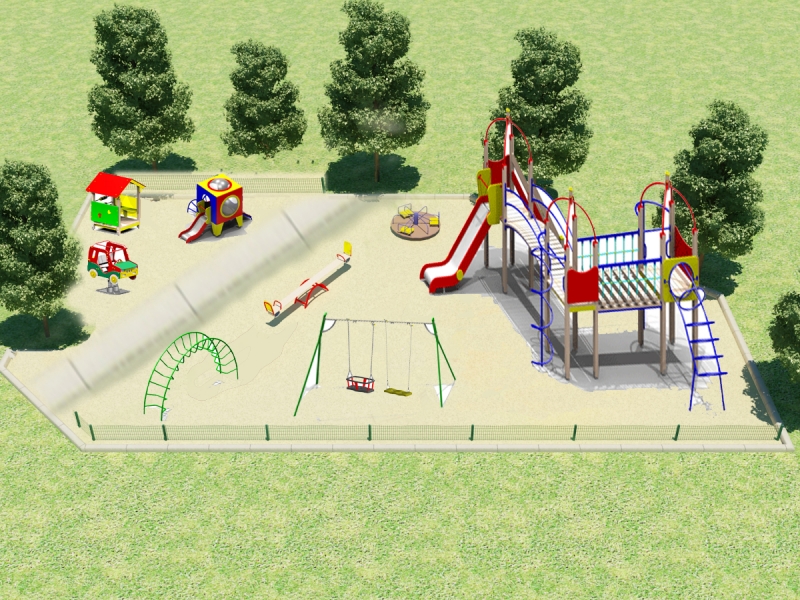 Цель программы: 
Улучшение уровня благоустроенности территории
 обеспечение условий для отдыха и физического развития детей, профилактика детских заболеваний
Всего расходов по программе на:
2020 год  500,0 тыс.руб.;
 2021 год 500,0 тыс. руб.;
 2022 год 500,0. руб.
Структура расходов бюджета Лежневского городского поселения по программным и непрограммным направлениям
в 2020– 20222 годах
тыс. руб.
2020 год
2021 год
2021год
Общественно-значимые инвестиционные  проекты
Устройство детских площадок
План на 2020год – 0,5млн. руб.
План за 2021год – 0,5млн. руб
План за 2022год – 0,5млн. руб.
.
Благоустройство дворовых и общественных территорий
План на 2020год – 1,0 млн. руб.
План за 2021год – 1,0млн. руб
План за 2022год – 1,0млн. руб.
.
Реконструкция уличного освещения
План на 2020год – 1,5млн. руб.
План за 2021год – 2,5млн. руб
План за 2022год – 1,3млн. руб.
.
МУНИЦИПАЛЬНЫЙ ДОЛГ ЛЕЖНЕВСОГО ГОРОДСКОГО ПОСЕЛЕНИЯ
Предельный объем муниципального долга :
   на 2020 год – 15600,0тыс.руб.;
на 2021 год –16100,0тыс.руб.;
     на 2022 год – 16400,0 тыс.руб.
Прогноз объема муниципального долга :
на 01.01.2021 – 0,0 руб.;
на 01.01.2022 –0,0 руб.;
на 01.01.2023 –0,0 руб.;
Участие граждан в бюджетном процессе
Обсуждение гражданами проекта бюджета Лежневского городского прселения     (проекта об исполнении бюджета Лежневского городского прселения )  возможно  посредством участия граждан в публичных слушаниях. Публичные слушания в Лежневском городского прселения проводятся дважды в год: 
- по проекту бюджета Лежневского городского прселения ;
- по годовому отчету об исполнении  бюджета Лежневского городского прселения .
Все граждане Российской Федерации, проживающие на территории Лежневского муниципального района вправе принять участие в публичных слушаниях.
Информация о дате, месте и времени проведения публичных слушаний размещается Администрацией Лежневского муниципального района в районной газете «Сельские вести» и в сети Интернет на официальном сайте  http://lezhnevo.ru  не позднее чем за семь дней до даты их проведения.
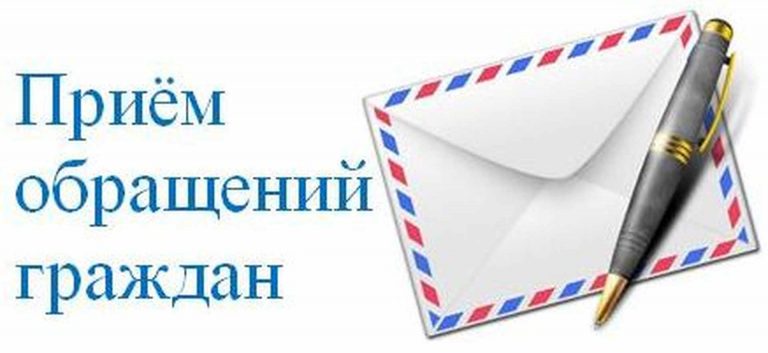 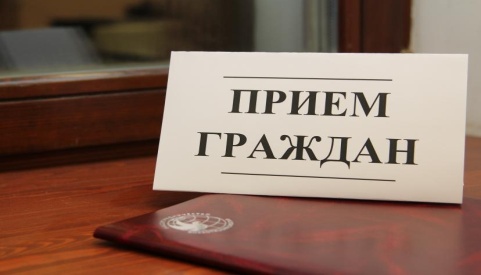 КОНТАКТНАЯ ИНФОРМАЦИЯ
Материалы подготовлены Финансовым   отделом Администрации Лежневского муниципального района.
		Организация личного приема граждан (физических лиц), в том числе представителей организаций (юридических лиц), общественных объединений, государственных органов, органов местного самоуправления в Финансовом отделе Администрации Лежневского муниципального района осуществляется Заместителем Главы – Начальником финансового отдела Лебедевой Еленой Александровной.
		Организация личного приема граждан  Заместителем Главы администрации - Начальником   финансового   отдела  Лебедевой  Еленой  Александровной:   пятница  с 1000 – до 1200  , по адресу: Ивановская область, пос. Лежнево, ул. Октябрьская, д. 32
		Личный прием граждан осуществляется по предварительной записи  лично, либо по телефону 8(49357) 2-14-33, адрес электронной почты: lejnevo_rfo@mail.ru
		Также на официальном сайте Администрации Лежневского муниципального района работает интернет-приемная.	
		Информация о возможностях взаимодействия и графике приема граждан депутатами Совета Лежневского муниципального района представлена  на сайте Администрации Лежневского муниципального района  в разделе «Совет депутатов».